CMSC201 Computer Science I for MajorsLecture 12 – Program Design and Modularity
Last Class We Covered
Functions
Returning values
Matching parameters
Matching return assignments
Mutability
Immutability
Effect on functions
2
Any Questions from Last Time?
3
Today’s Objectives
To understand shallow copy

To practice program design
With the max of three example

To better understand the purpose of modularity, functions, and incremental development
Through a design example
4
Review: Mutability in Functions
Function is called, and formal parameter B
is assigned the actual parameter A
A is mutable
(lists, or dicts)
A is immutable
(int, string, tuple)
B is modified in place
B.append(2)
B is assigned to something else
B = [0, 1]
?
A doesn’t change
If B changes
?
A changes
If B changes
A doesn’t change
If B changes
?
5
From http://stackoverflow.com/a/25670170
Shallow (and Deep) Copies
6
Copying Lists
When you assign one list to another, it is by default a “shallow” copy of the list
A shallow copy is when the new variable actually points to the old variable, rather than making an actual copy
A deep copy is the opposite, creating an entirely new list for the new variable
This is what you probably want to be happening!
7
Shallow Copy
When we make a shallow copy, we are essentially just giving the same list two different variable names
This only happens to mutable data types ,like lists, and only if we alter them in-place
list1
["red", "blue"]
list2
8
Shallow Copy Example
A shallow copy and its effects on the original:

list1 = ["red", "blue"]   # original list
list2 = list1             # shallow copy made
list2.append("green")     # update shallow copy
list2[1] = "yellow"       # and again
print("list1 (end):  ", list1)
print("list2 (end):  ", list2)
list1 (start): ['red', 'blue']
list1 (end):   ['red', 'yellow', 'green']
list2 (end):   ['red', 'yellow', 'green']
9
Deep Copy
There are two easy ways to do a deep copy:
Use slicing, and “slice” out the entire list
Cast the original as a list when assigning

With these, Python returns an entirely new list that you can then assigned to the new variable
Now you have two separate lists!
10
Deep Copy Example
list1 = ["red", "blue"]
list2 = list1[:]        # use slicing to copy
list2[1] = "yellow"
list3 = list(list1)     # use casting to copy
list3.append("purple")
print("original:     ", list1)
print("deep copy1:   ", list2)
print("deep copy2:   ", list3)
original:      ['red', 'blue']
deep copy1:    ['red', 'yellow']
deep copy2:    ['red', 'blue', 'purple']
11
Deep Copy
Creates a copy of the entire list’s contents, not just of the list itself
Each variable now has its own individual list
list1
["red", "blue"]
list2
["red", "yellow"]
["red", "blue", "purple"]
list3
12
Program Design Example
13
Study in Design: Max of Three
You know about a lot of tools at this point in the semester, but knowing when and how to apply them may still be difficult sometimes

Let’s create an algorithm to find the largest of three numbers
Start off by writing the code to get the input from the user, and to print the final maximum
14
Max of Three: Code Framework
Here’s the “easy” part of our code completed:

def main():
    x1 = int(input("Please enter a value: "))
    x2 = int(input("Please enter a value: "))
    x3 = int(input("Please enter a value: "))

    # we need to write the missing code that sets 
    # "maximum" to the value of the largest number

    print("The largest value is ", maximum)

main()
15
Max of Three: Strategies
Spend a few minutes thinking about the different ways you could compare these three numbers to find the maximum

Don’t write code right away – brainstorm first!

Your first idea might not be your best idea,so be prepared to be flexible
16
Strategy 1: Compare Each to All
This looks like a three-way decision, where we need to execute one of the following:
maximum = x1maximum = x2maximum = x3

What we need to do now is preface each one of these with the right condition
17
Strategy 1: Solution
Here’s our completed code:
def main():
    # getting input goes here
    if x1 >= x2 and x1 >= x3:
        maximum = x1
    elif x2 >= x1 and x2 >= x3:
        maximum = x2
    else:
        maximum = x3

    print("The largest value is ", maximum)
main()
18
Strategy 1: Downsides
What would happen if we were trying to find the max of five values?
We would need four Boolean expressions, each consisting of four conditions and’ed together
What about twenty values?
We would need nineteen Boolean expressions, with nineteen conditions each
There has to be a better way!
19
Strategy 2: Decision Tree
We can avoid the redundant tests of the previous algorithm by using a decision tree

Suppose we start with checking if x1 >= x2
This knocks either x1 or x2 out of the running to be the maximum value
If the condition is True, then we move on to check whether x1 or x3 is larger
20
Strategy 2: Decision Tree Flowchart
Get the 3 numbers
Start
x1 >= x2
TRUE
FALSE
x1 >= x3
x2 >= x3
TRUE
FALSE
TRUE
FALSE
maximum = x3
maximum = x3
maximum = x2
maximum = x1
End
21
Strategy 2: Decision Tree Code
Here’s the code for the previous flowchart
if x1 >= x2:
    if x1 >= x3:
        maximum = x1
    else:
        maximum = x3else:
    if x2 >= x3:
        maximum = x2
    else:
        maximum = x3
22
Strategy 2: (Dis)advantages
This approach makes exactly two comparisons between the three variables

However, this approach is more complicated than the first
To find the max of four values you’d need if-elses nested three levels deep with eight assignment statements
This isn’t much better than the last method!
23
Strategy 3: Sequential Processing
How would you solve the problem?

Since you’re not a computer, you could look at three numbers and know which is the largest
But what if there were one hundred numbers?

One strategy is to scan the list for a big number
When one is found, mark it, and continue looking
If you find a larger value, mark it, erase the previous mark, and continue looking
24
Strategy 3: Sequential Processing
Get the 3 numbers
maximum = x1
TRUE
x2 > maximum
Start
FALSE
maximum = x2
TRUE
x3 > maximum
FALSE
maximum = x3
End
25
Strategy 3: Sequential Processing Code
This idea can be easily done in Python code

maximum = x1
if x2 >= maximum:
    maximum = x2
if x3 >= maximum:
    maximum = x3
Why do we use two if statements?
What would happen if we used an if-elif statement?
26
Strategy 3: Sequential Processing
This process is pretty repetitive
Which means we could use a loop!
We would repeat the following steps:
Prompt the user for a number
Compare it to the current maximum
If it is larger, update the max value
Repeat until the user is done entering numbers

Or combine it with a list of given numbers
27
Strategy 4: Take Advantage of Python
Python has a built-in function called max
It takes in numbers and returns the max value

def main():
    # getting input goes here
    maximum = max(x1, x2, x3)
    print("The largest value is ", maximum)
main()

This is why we called our variable “maximum” instead of max – because max is already defined!
28
Modularity
29
Modularity
A program being modular means that it is:
Made up of individual pieces (modules)
That can be changed or replaced
Without affecting the rest of the system

So if we replace or change one function, the rest should still work, even after the change
30
Modularity
With modularity, you can also reuse and repurpose your code

What are some pieces of code you’ve had to write multiple times?
Getting input between some min and max
Using a sentinel loop to create a list
What else?
31
Functions and Program Structure
So far, functions have been used as a mechanism for reducing code duplication
Another reason to use functions is to make your programs more modular

As the algorithms you design get increasingly complex, it gets more and more difficult to make sense out of the programs
32
Functions and Program Structure
One option to handle this complexity is to break it down into smaller pieces

Each piece makes sense on their own
You can easily combine them together to form the complete program
Program Design Example
34
Vending Machine
We want to write a program that simulates a vending machine

How do we even start!?
With questions:
What things do we want ourprogram to be able to do?
What info does it need?
How will we store data?
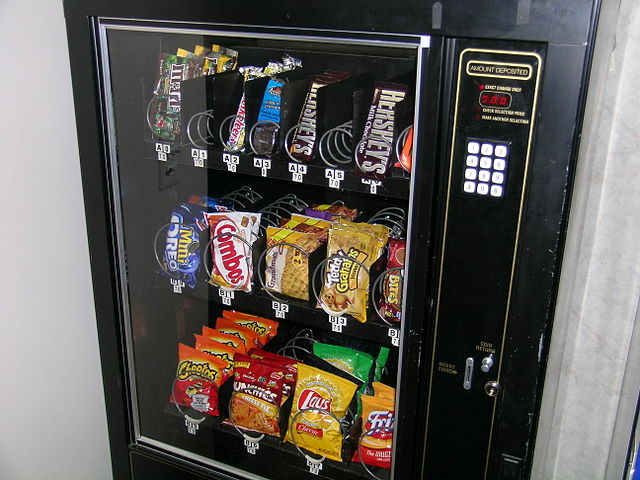 35
Image from wikimedia.org
[Speaker Notes: https://en.wikipedia.org/wiki/File:Snack_machine_3538.JPG]
Announcements
Homework 5 is/was due Wednesday

Homework 6 does not come out this week
It will come out the night of October 20th

The midterm exam is when?
During class on October 19th and 20th!
Review packets will be available in class on October 17th and 18th
36